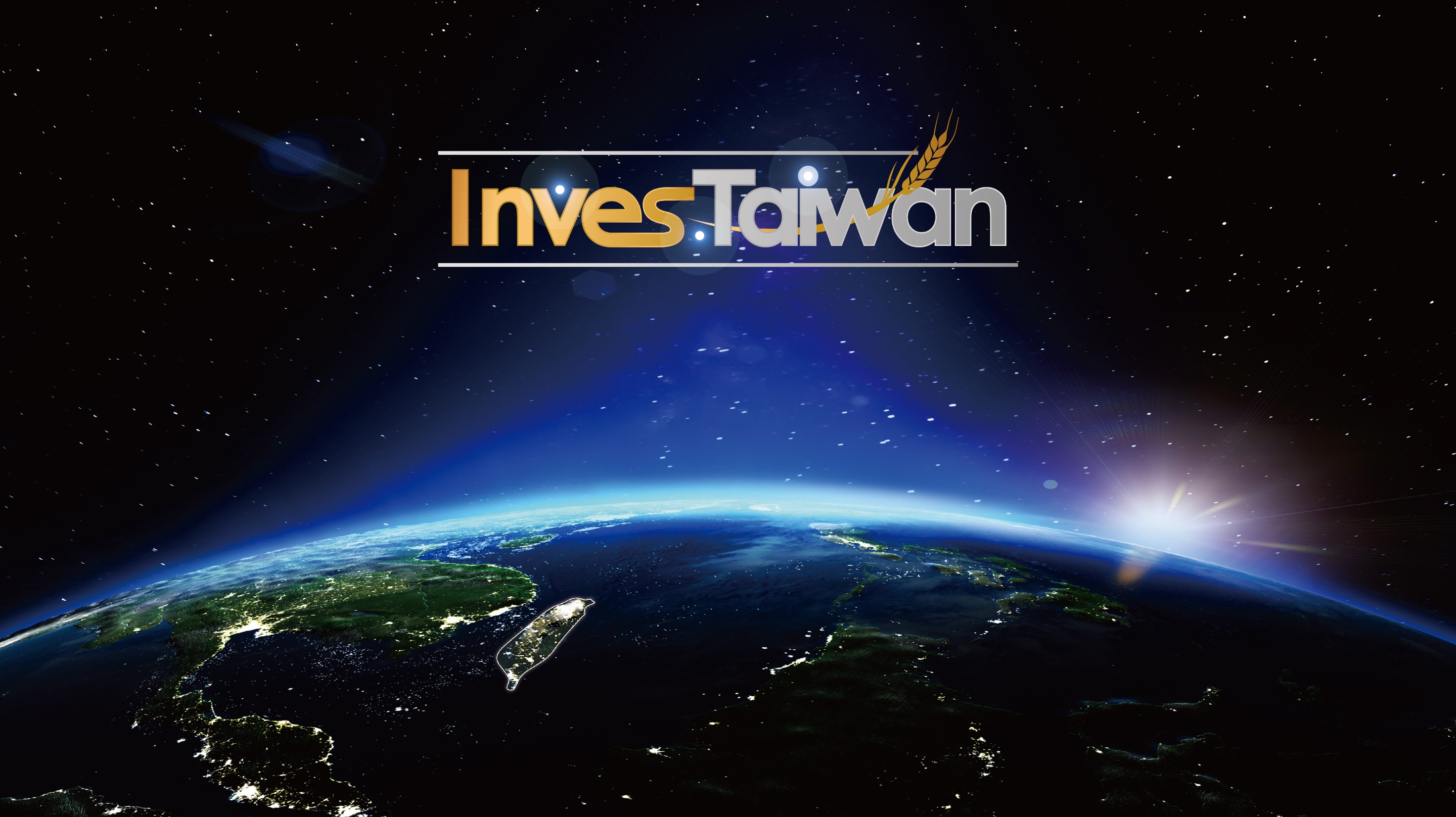 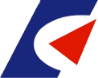 Best Innovative Partner in Asia
1
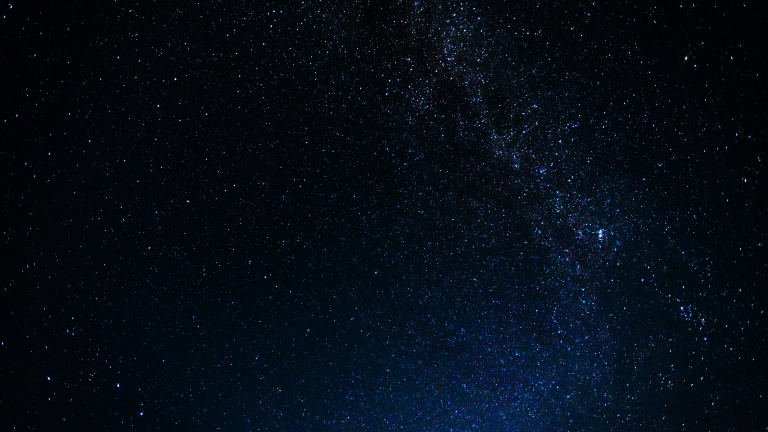 ta̍k ke hó
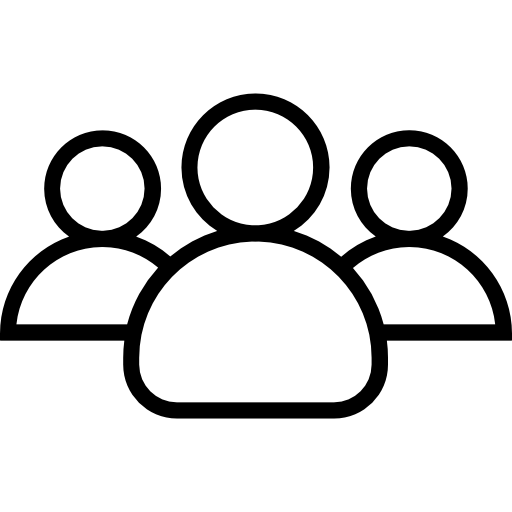 lí hó
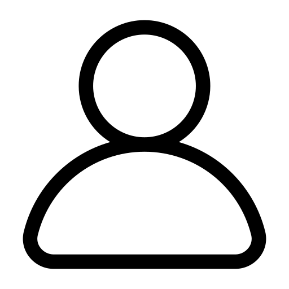 2
The Only Constant in Life is Change
< Taiwan Economic Growth Rate >
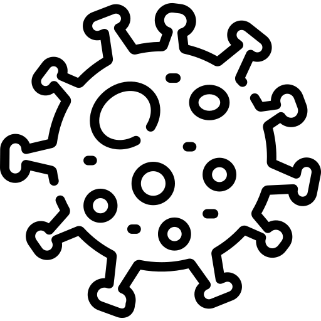 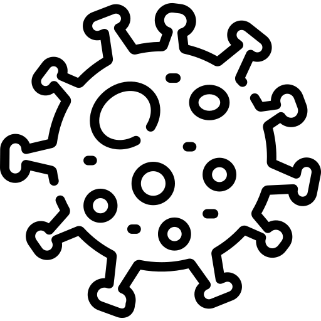 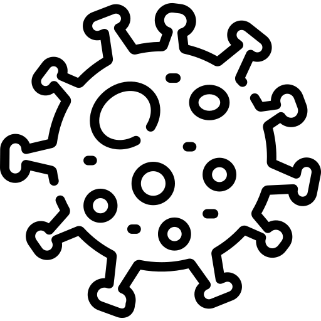 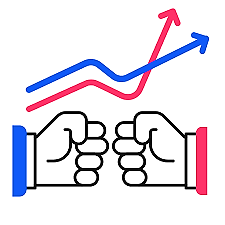 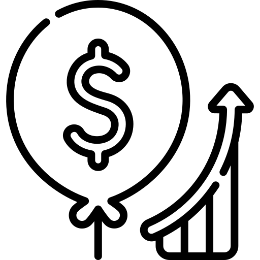 Taiwanese companies abroad have returned and invested in Taiwan

Supply chain break down

Overbooking & Overstocking 

Inflation
RESET
3
Asia-Pacific Hub: TAIWAN
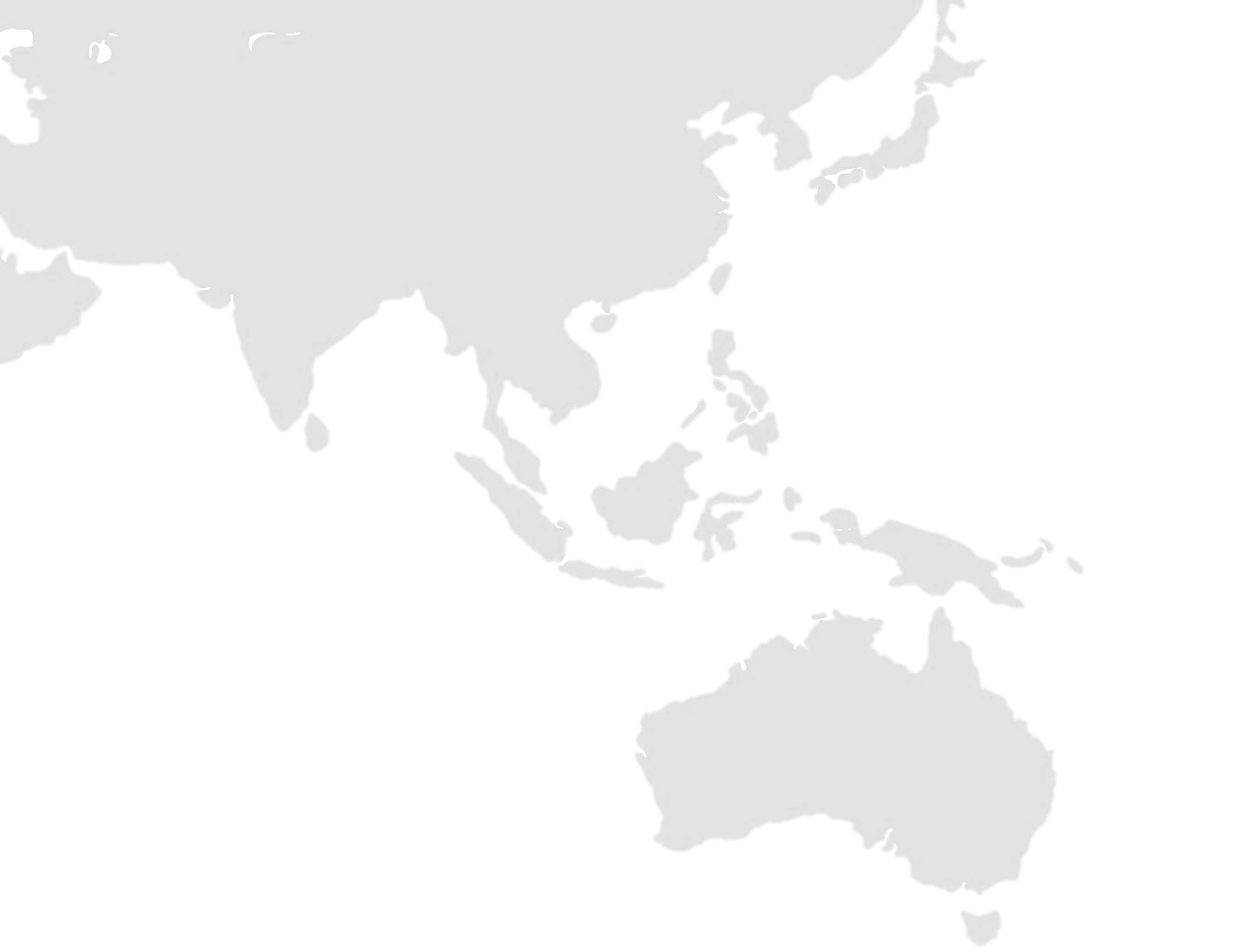 Northeast Asia
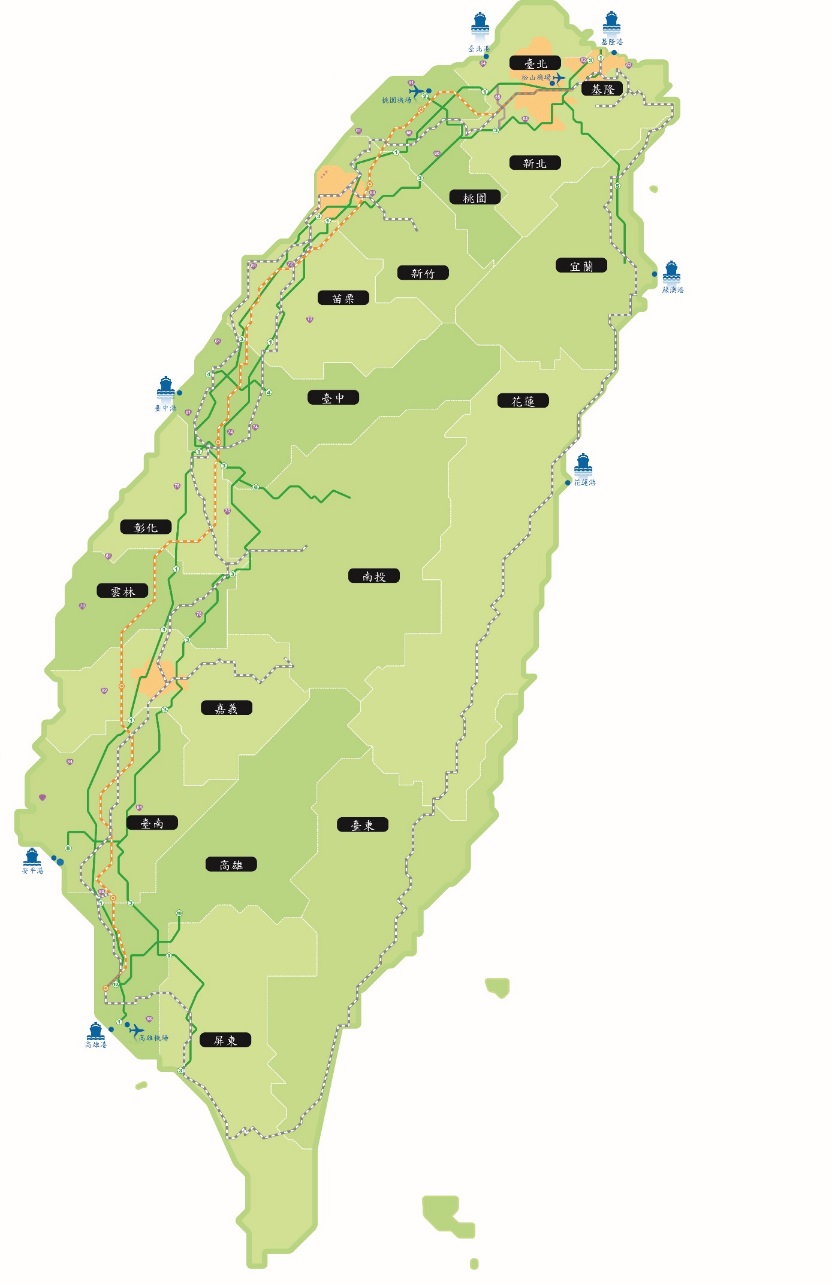 Korea
Seoul
Japan
Tokyo
Mainland China
Taiwan
Taipei
TW
Hong Kong
TW
ICE COFFEE
BIG MAC
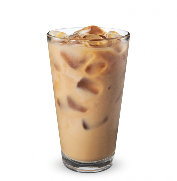 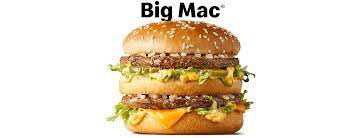 € 2
~ € 2
Philippines
Manila
Singapore
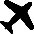 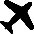 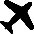 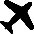 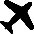 4:00 hours
3:05 hours
4:55 hours
3:30 hours
4:55 hours
Southeast Asia
Australia
Sydney
4
6:15 hours
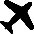 [Speaker Notes: New Opportunities
Supply chain adjustment of multinational enterprises
Searching for trusted and resilient supply chain partners

New Technologies
Emerging semiconductor: Market scale reaches US$600 billion in 2025
5G applications: Market scale reaches US$1.33 trillion in 2025
AI business: Market scale reaches US$11 trillion in 2025




New Demand
Epidemic prevention related products and systems
Rise of new working styles
Contactless economy]
Changhua Coastal Park
Recycling / Green Energy/ Glass
Industrial Clusters
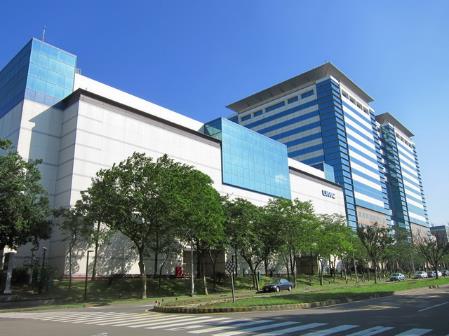 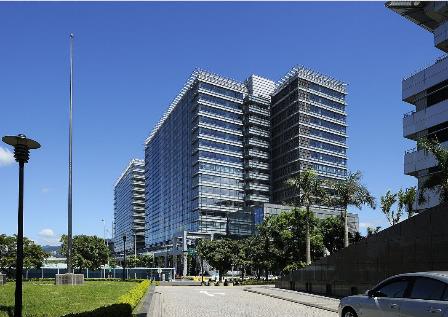 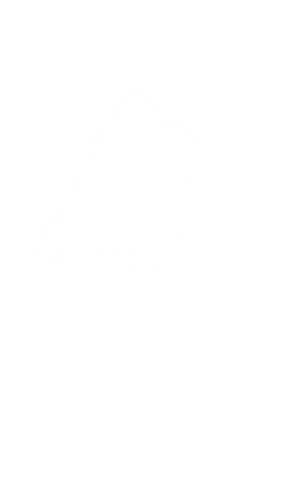 Taipei
Hsinchu
Hsinchu Science Park
Nankang Software Park
IC manufacturing / Optoelectronics  /Biotechnology
ICT Design / Digital Content / 
Biotechnology
Taichung
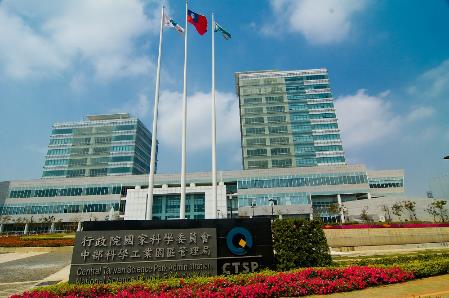 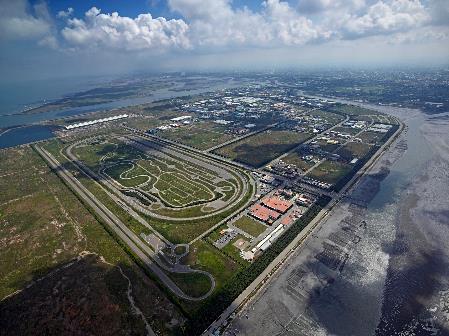 Changhua
Central Taiwan Science Park
Semiconductor / Optoelectronics / Biotechnology / Precision Machinery
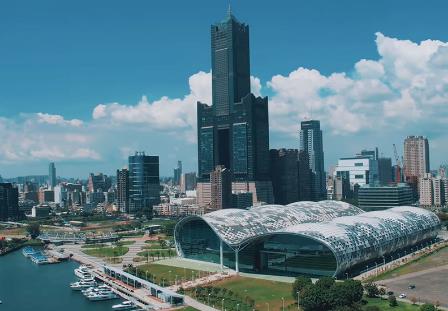 Tainan
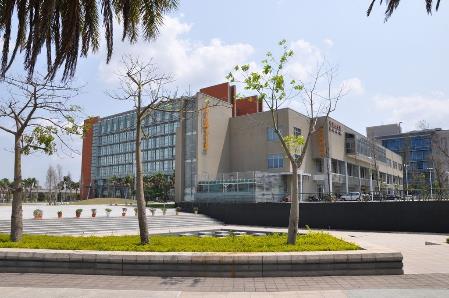 Kaohsiung
Kaohsiung Industrial Park / Software Park
Southern Taiwan Science Park/
TainanTech. Industrial Park
Petrochemicals / Steel / Cruise & Ship making/  Optoelectronics / Environmental Protection Tech
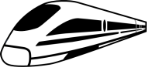 Optoelectronics / Environmental Protection Technology /
 Automotive Parts
Taipei — Kaohsiung
1.5 hrs. by High Speed Rail
5
Industrial land cost source: Industrial Development Bureau https://idbpark.moeaidb.gov.tw/
Business Climate Survey
2022瑞典在台企業商業景氣調查報告
瑞典貿易暨投資委員會台北辦事處
<Business Climate Survey For Swedish Companies In Taiwan 2022>
 -スウェーデン貿易及び貿易商工会台北オフィス
Business Sweden And The Swedish Chamber Of Commerce In Taipei
2021/2022年德商在台商業信心調查報告
德國經濟辦事處
< Business Confidence Survey >
 -ドイツ台北貿易オフィス
German Trade office Taipei
2023年商業景氣調查報告
美國工商會
< 2023 Business Climate Survey >
-台湾アメリカ商工会議所
American Chamber Of Commerce
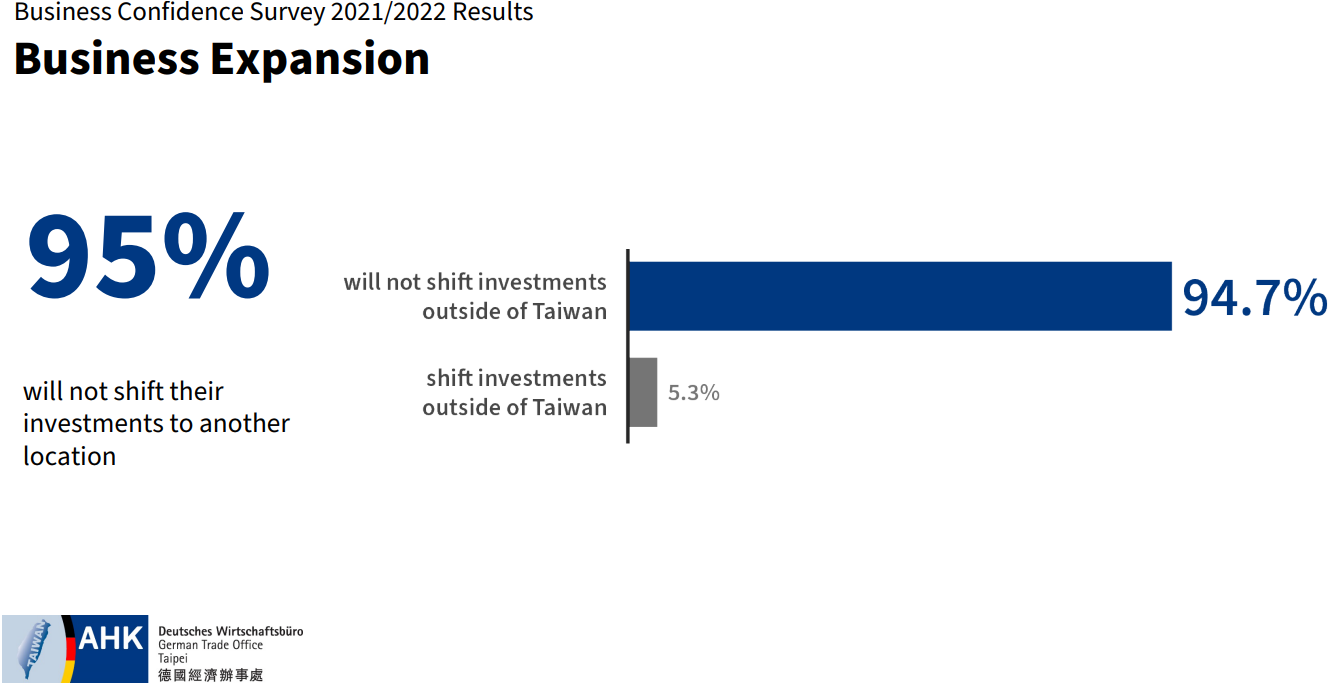 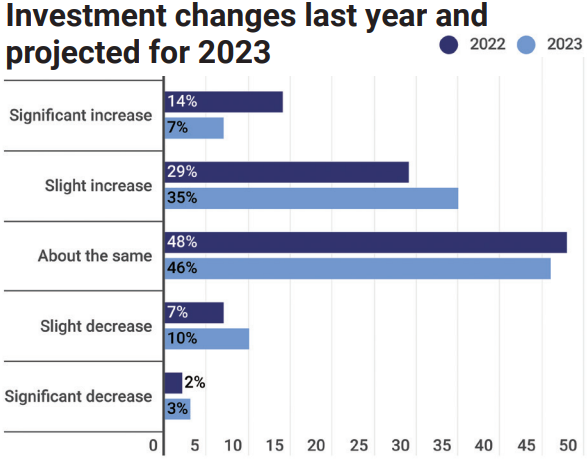 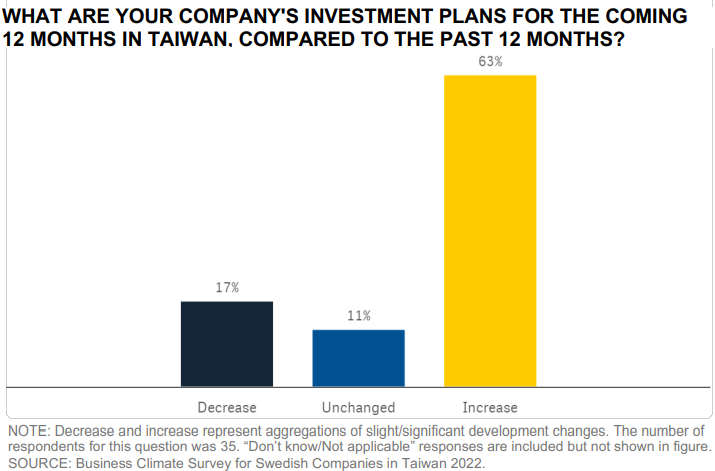 63%
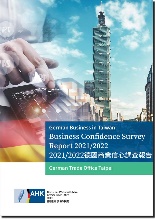 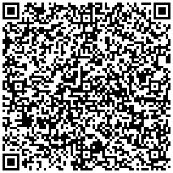 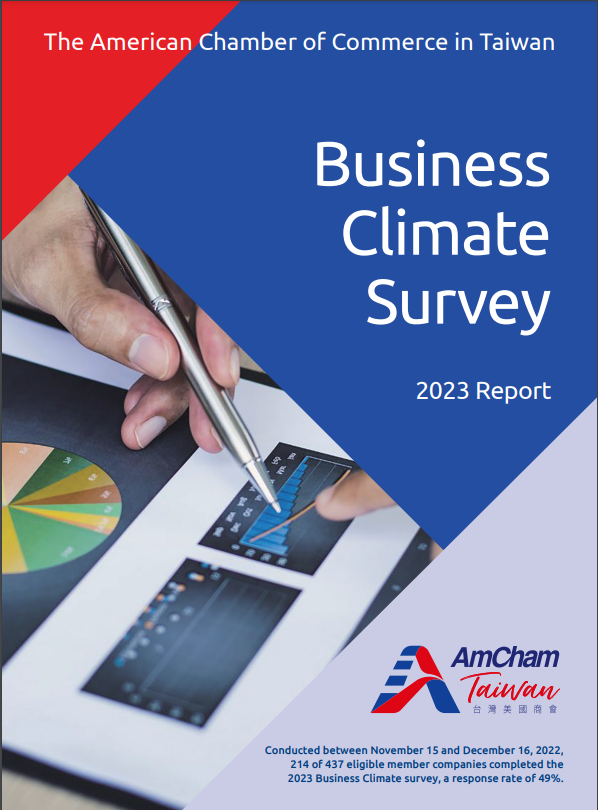 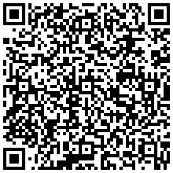 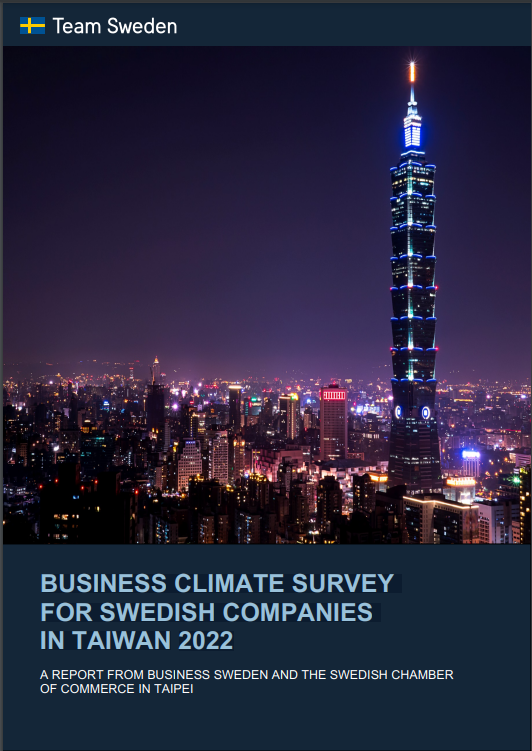 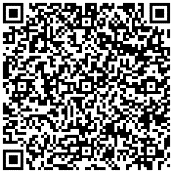 6
[Speaker Notes: #1  Macroeconomic Stability
World Economic Forum

#3  Best Destination for Investment
2018 BERI Report

Top 4 Super Innovator
World Economic Forum


High bachelor’s degrees 
or higher of total population

12.95 ‰ Researchers
of total workforce

International Standards  
Observed by IP Regulations

IP Police
dedicated to enforcement

Trade Secrets Protection
Respect for IP Rights]
Focus on Innovative Industries
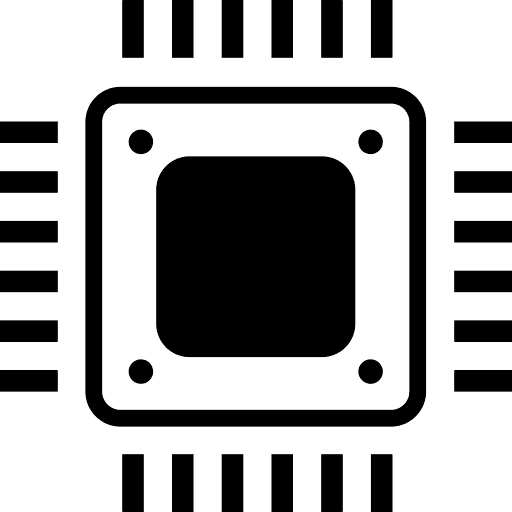 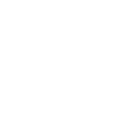 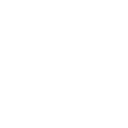 Agricultural
Modernization
Next-Generation Vehicle
Semiconductors
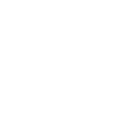 Asia Silicon Valley
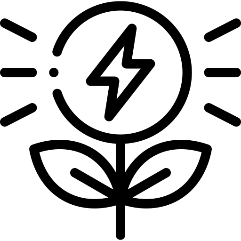 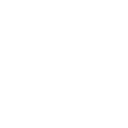 Smart Machinery
National Defense Industry
Green Energy Technology
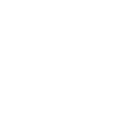 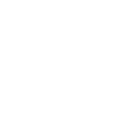 Circular Economy
Biomedicine
7
2050 Net-Zero Transition
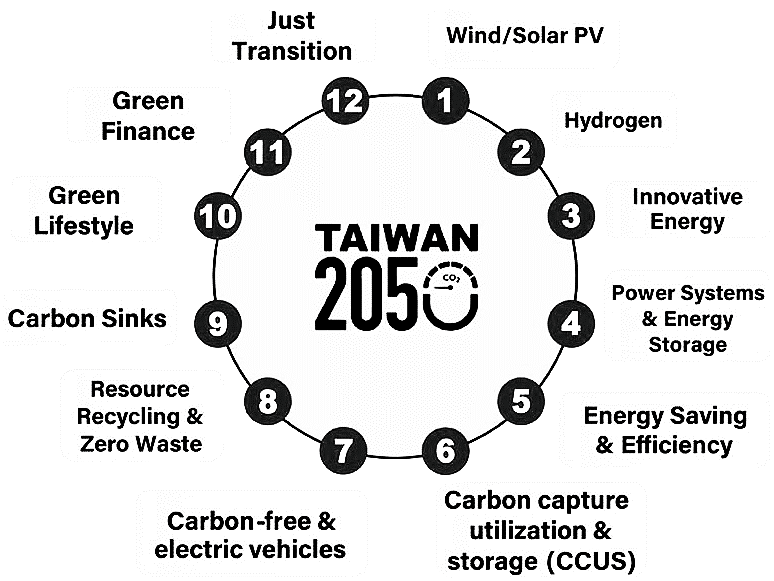 Production Processes
Green Energy
Circular Economy
8
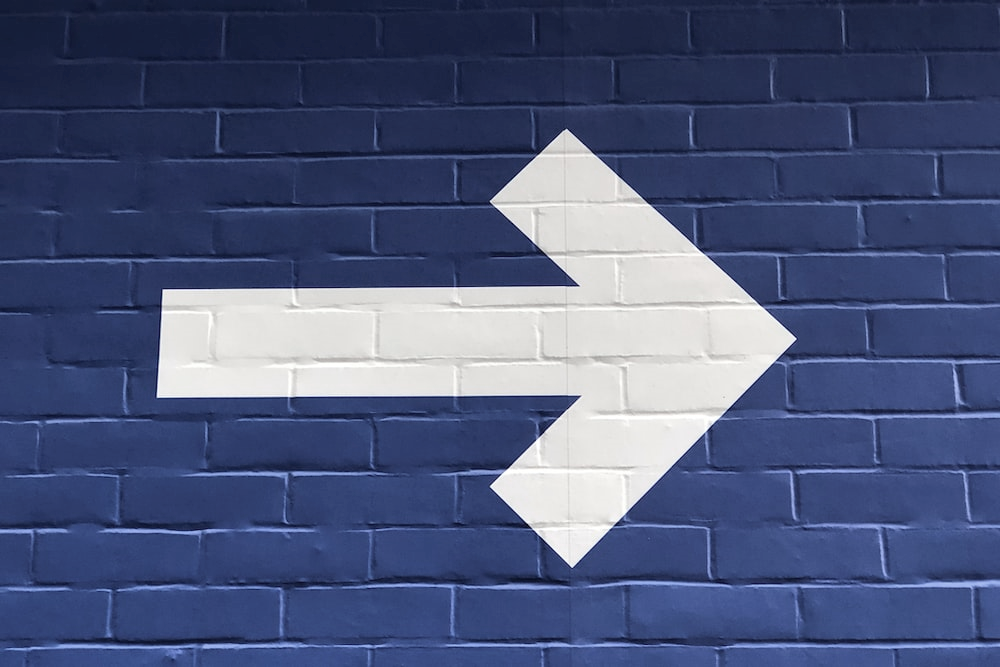 Start Business in Taiwan
9
Bravo Taiwan!
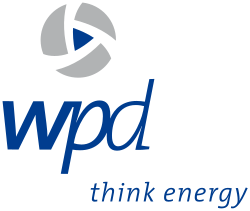 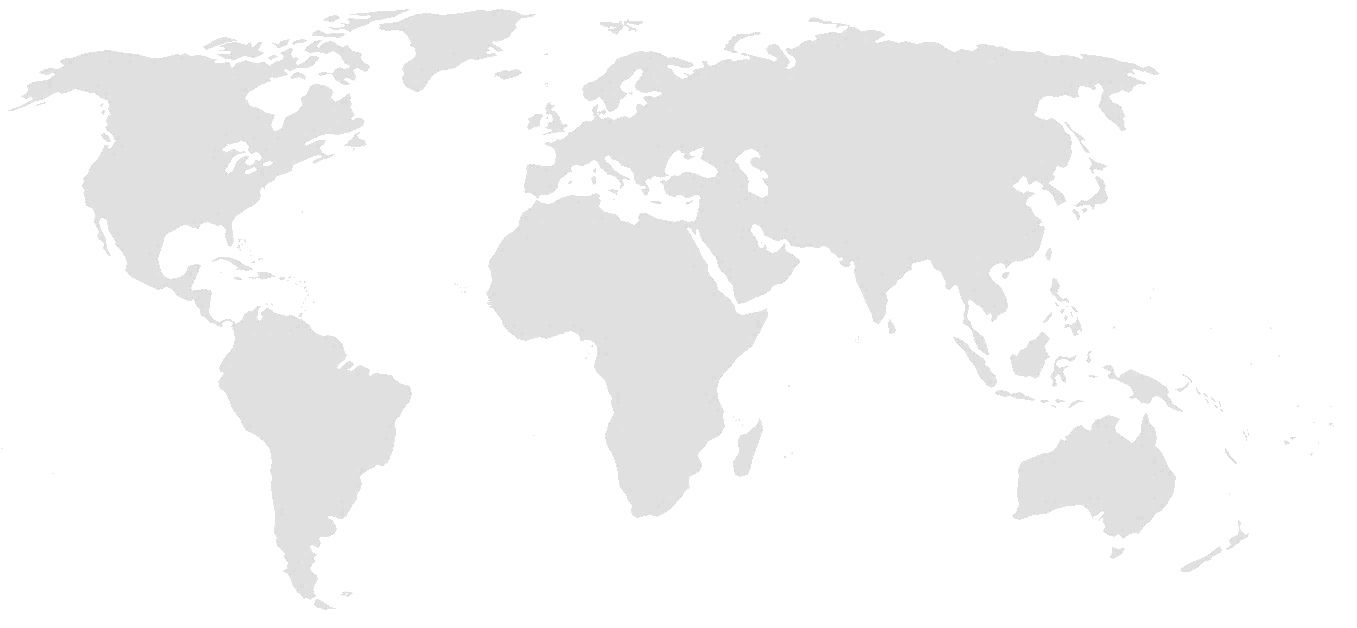 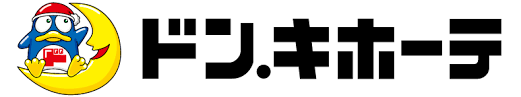 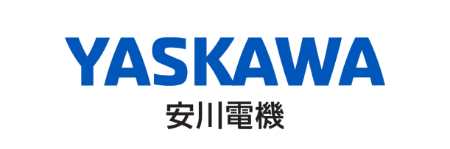 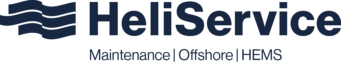 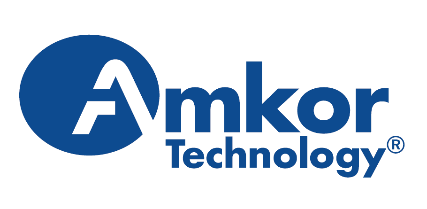 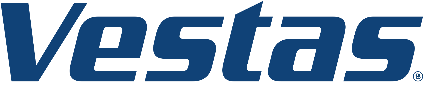 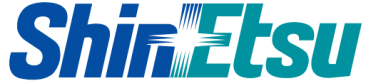 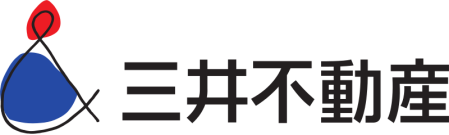 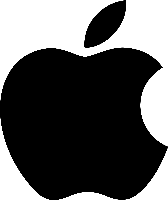 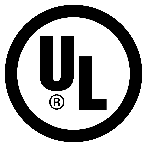 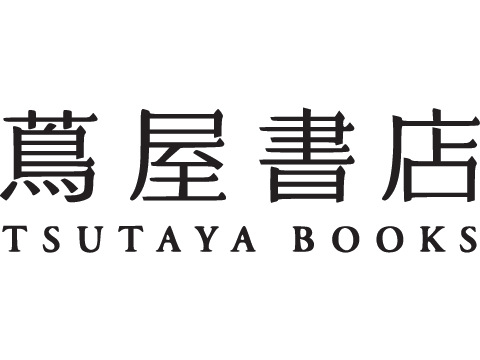 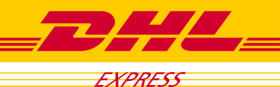 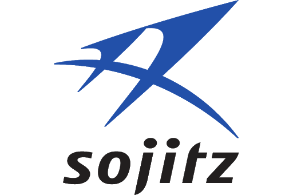 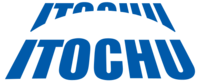 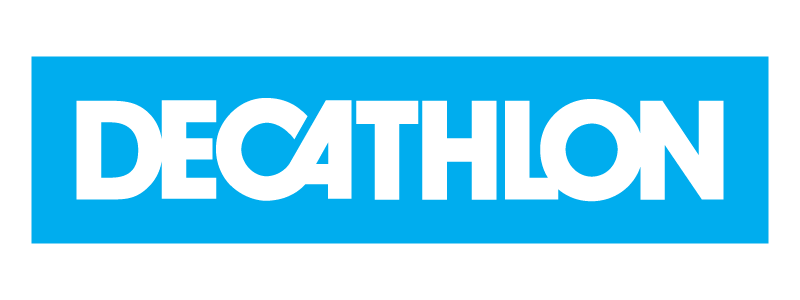 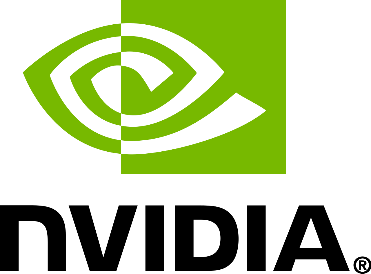 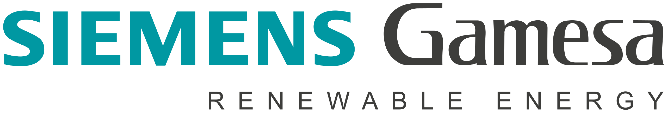 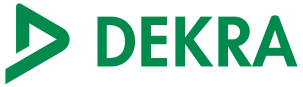 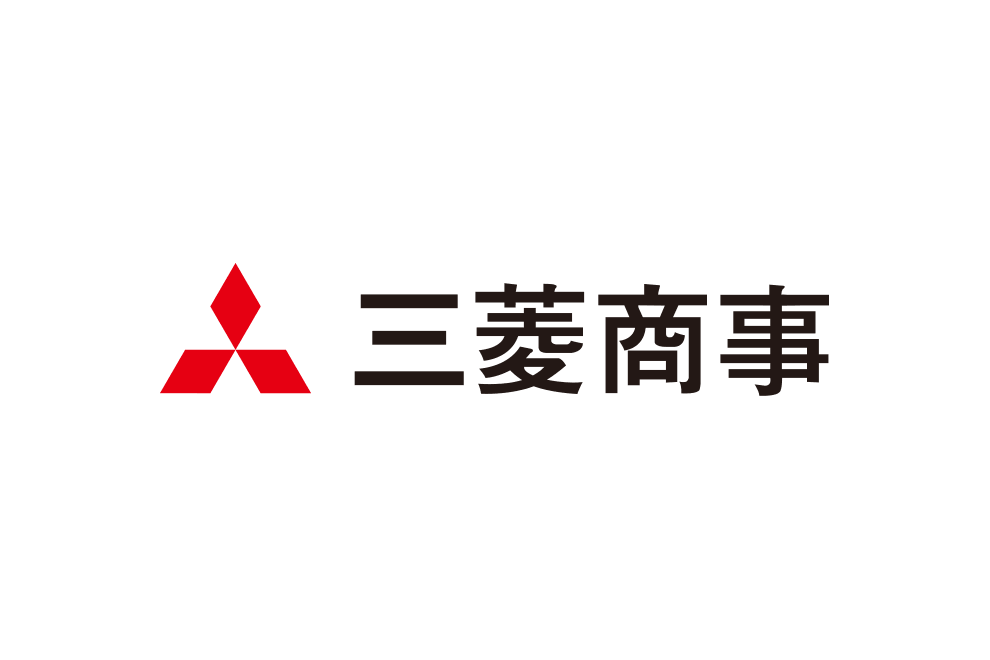 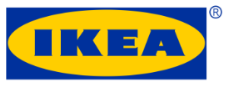 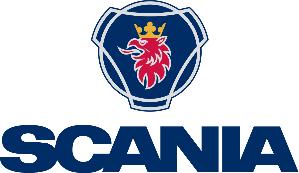 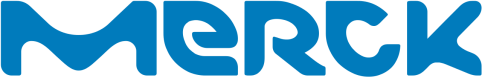 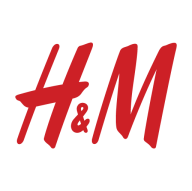 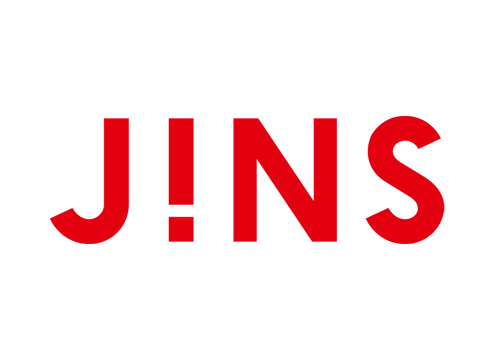 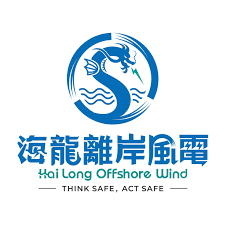 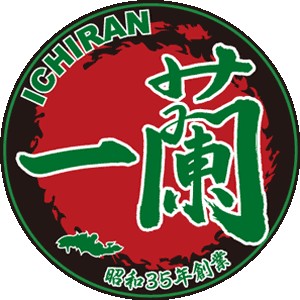 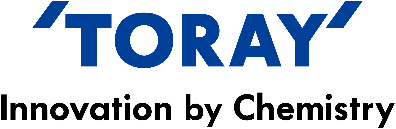 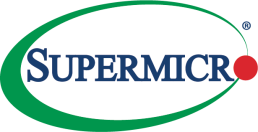 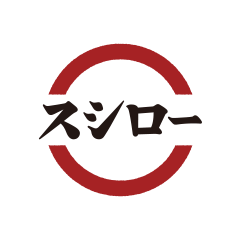 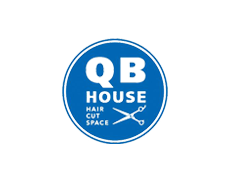 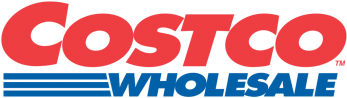 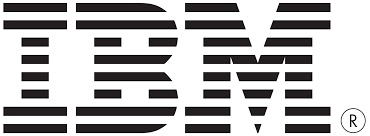 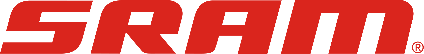 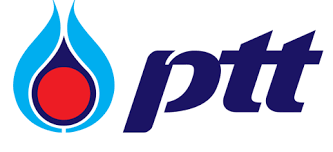 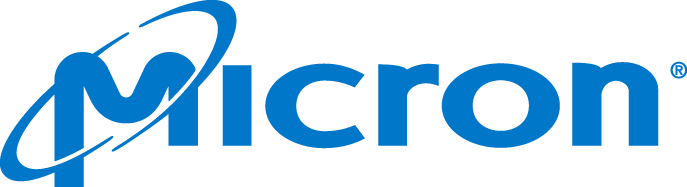 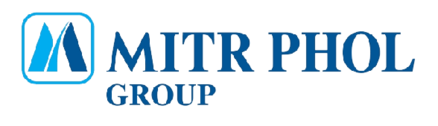 10
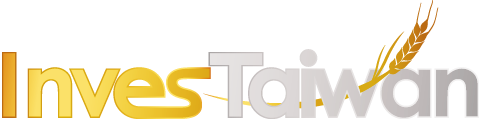 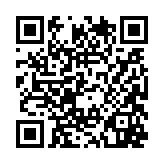 One-Stop Solution for Comprehensive Investment Assistance
   
InvesTaiwan is an official agency for Foreign Direct  Investment. 
We'll walk you through what you need.
Share with
Work together
Focus on
11
[Speaker Notes: We’ll help you make the most informed  decisions for your new operations:
Provide tailored in-depth market and
industry insights,
Advice on business costs,
Give you information concerning the local  labor and legal framework.

We’ll connect you with everyone you need  to know to guarantee a soft landing for your  set up:
Arrange intros and meetings with key  market players and relevant governmental  institutions,
Sourcing of governmental

Once you are up and running we’ll be there  with aftercare and support:
Assistance with one-off problems,
Lobbying for greater governmental
support.]
Tax
Work Permit 
   
A. Specialized or Technical Works 
Engineering / Architecture/ Manufacturing...etc)
B. The Director or Manager of an Approved Business Invested or Established by Overseas Chinese or Foreigner(s)
C. School teacher
D. Full-time Foreign Teacher in Cram School
E. Sports Coaching or Athlete
F. Arts and Performing Arts
G. Contracting Foreigners
Business Type
 
Subsidiary
General trading, sales and manufacturing

Branch Office
General trading, domestic sales and manufacturing

Representative Office
Legal acts and liaison activities
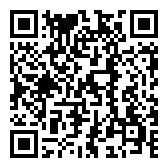 Details
Workforce Development Agency
12
Taiwan Gold Card
A combined open work permit, residence permit and visa for skilled professionals
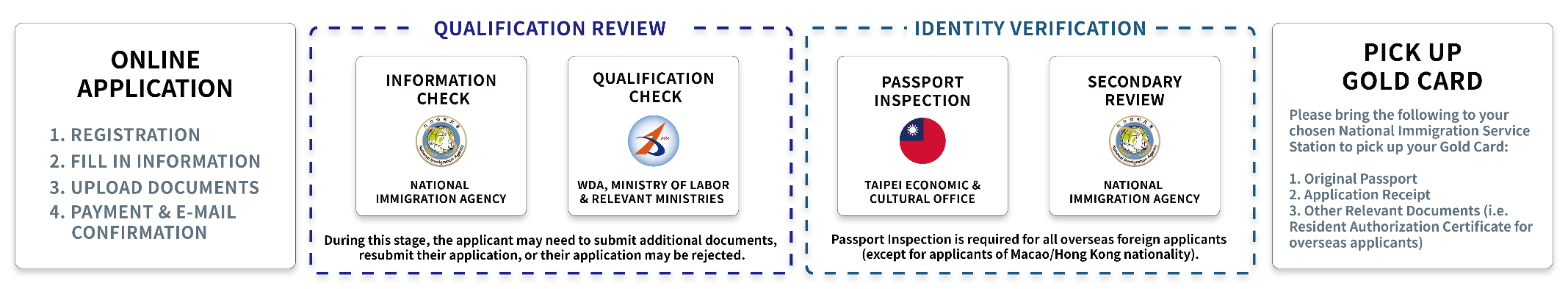 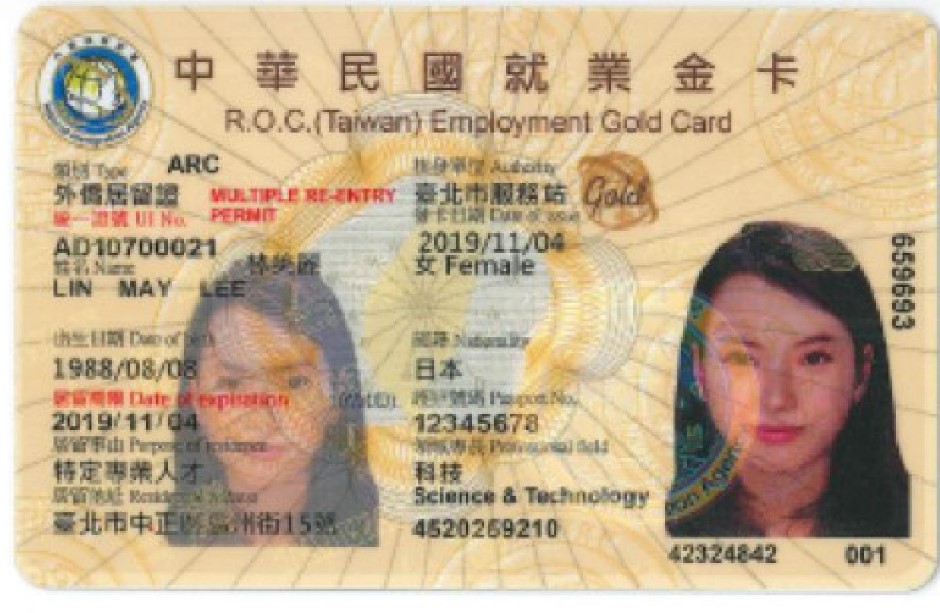 Online Application
https://goldcard.nat.gov.tw/en/apply/step-1/#/
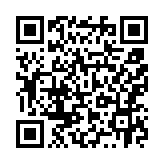 13
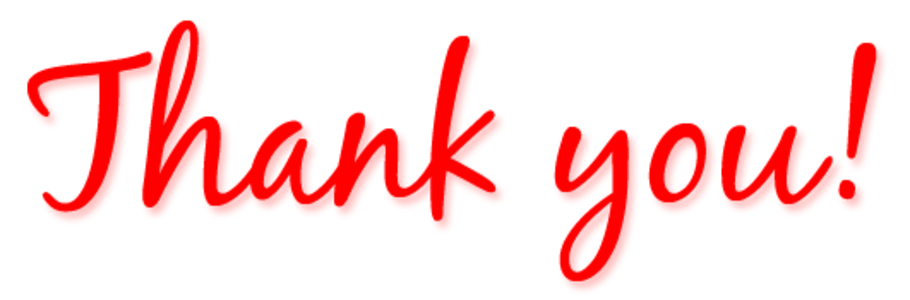 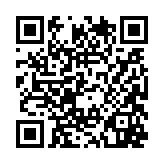 InvesTaiwan 
Tel：+886-2-2311-20318F., No.1, Xiangyang Rd., Zhongzheng Dist., Taipei City 10046, http://investtaiwan.nat.gov.tw
14